第15课   这个汉字写错了。
1
山东大学国际教育学院
来华留学生预科部
生词
事情     	 shìqing  	       N  	  thing
生词            shēngcí         N  	  new words
课文            kèwén           N  	  text
题        	       tí	                 N          question; exercises
万                       wàn	                 N          ten thousand
电子词典   diànzǐcídiǎn       N         electronic dictionary
词语                 cíyǔ                    N         word；expression
语法                 yǔfǎ                    N         grammar
例句                 lìjù                      N         example sentence
鼻子                 bízi                     N         nose
早        	      zǎo	                 A          early
特别                tèbié                   A          special
语法
能愿动词：应该（2）   
      The optative verb “应该”（2）
副词：都（2）   The adverb “都”（2）
连动句   
          Sentences with serial verb constructions
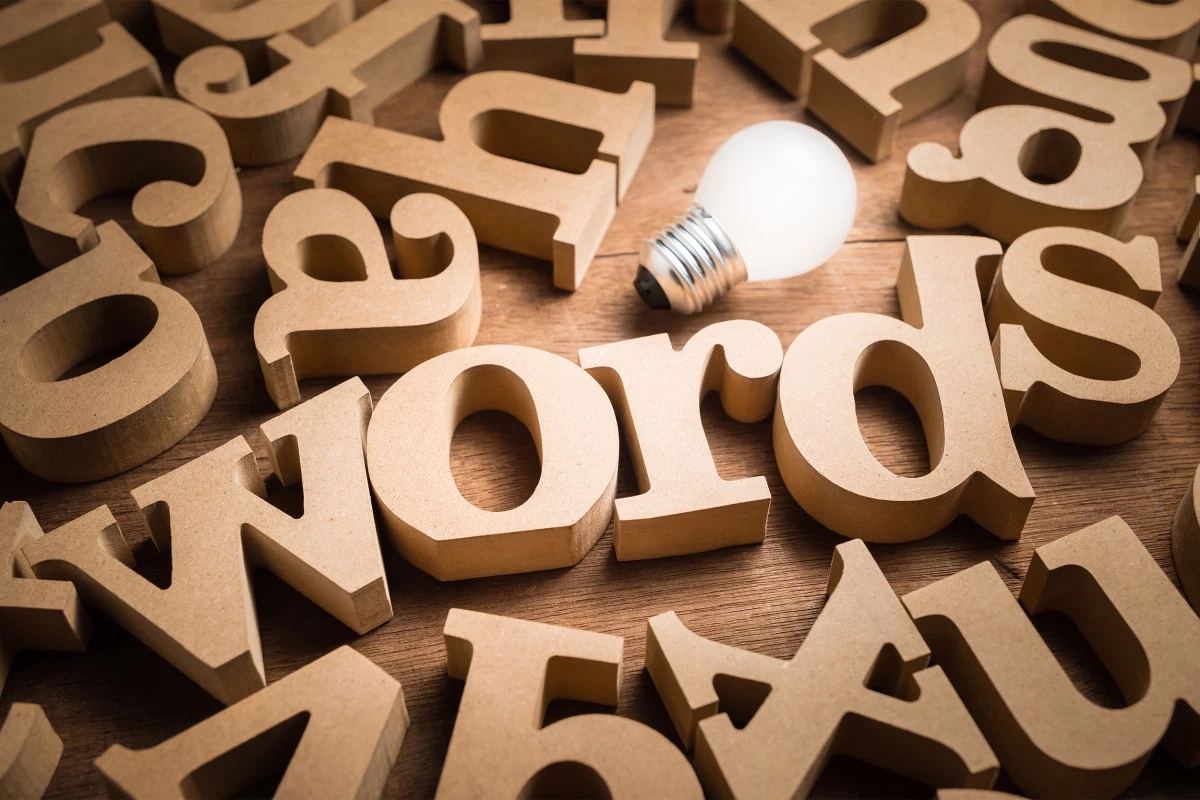 生词
WORDS
题
N
一道题
这道题他做错了。
这道题他不会。
星期一的考试题难极了。
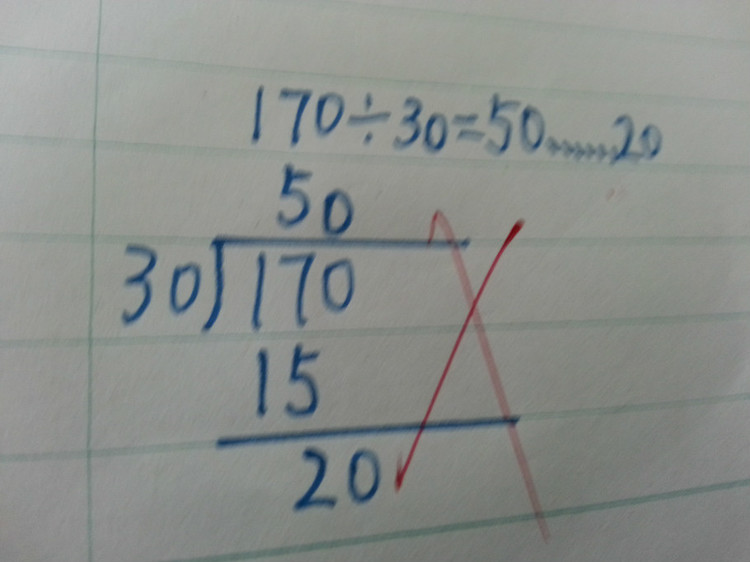 万
Nu
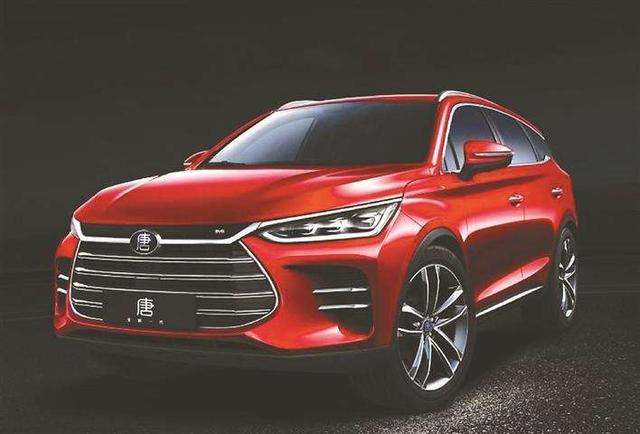 这台车十三万。130,000
100,000：十万
1,200,000：一百二十万
电子词典
NP
现在很少人用电子词典了。
现在的学生都用手机词典。
一本词典
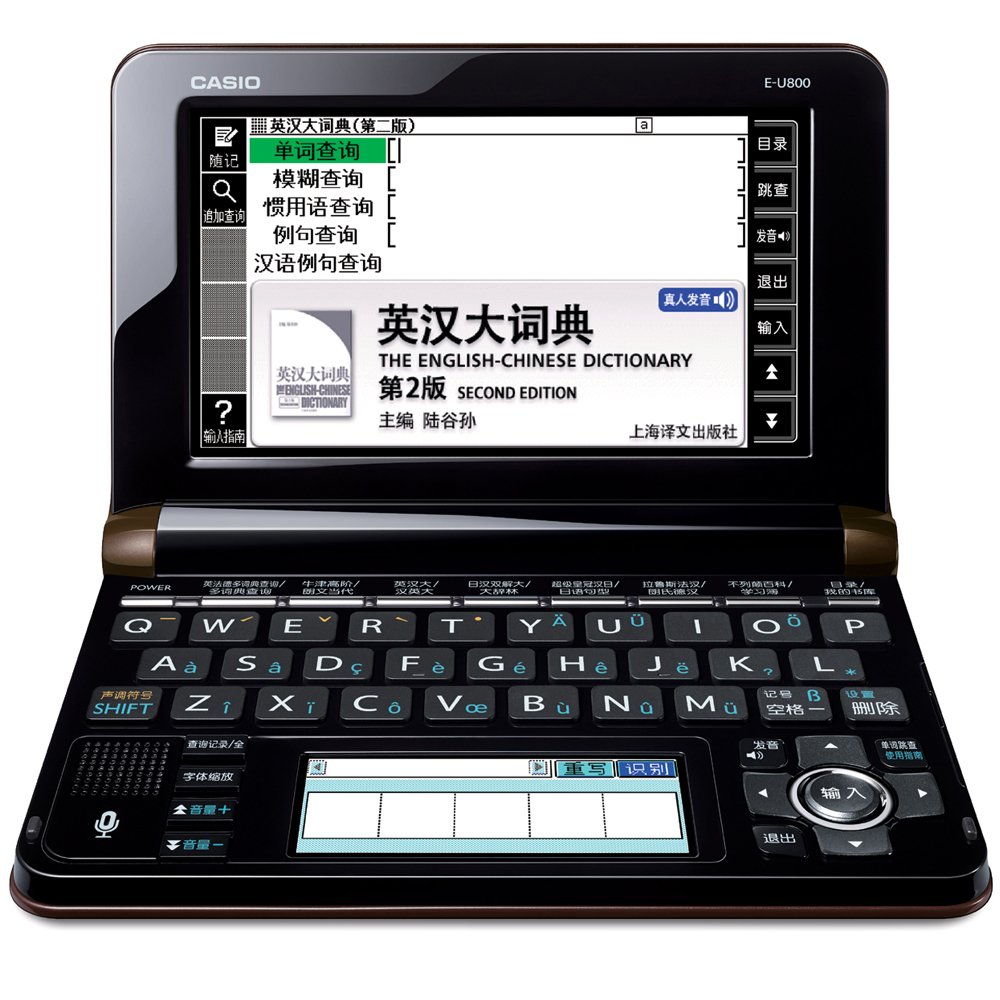 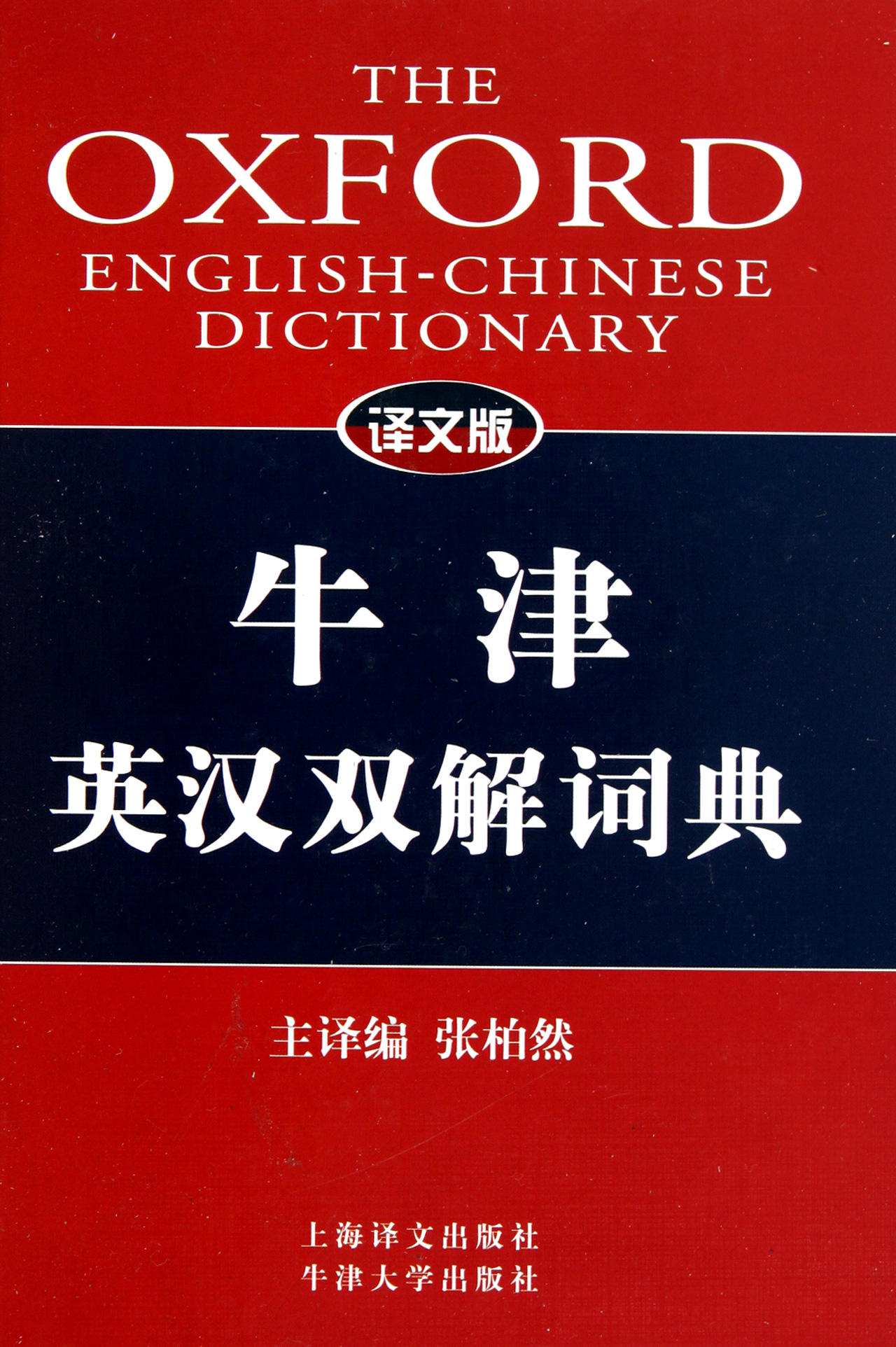 查词典
词语
N
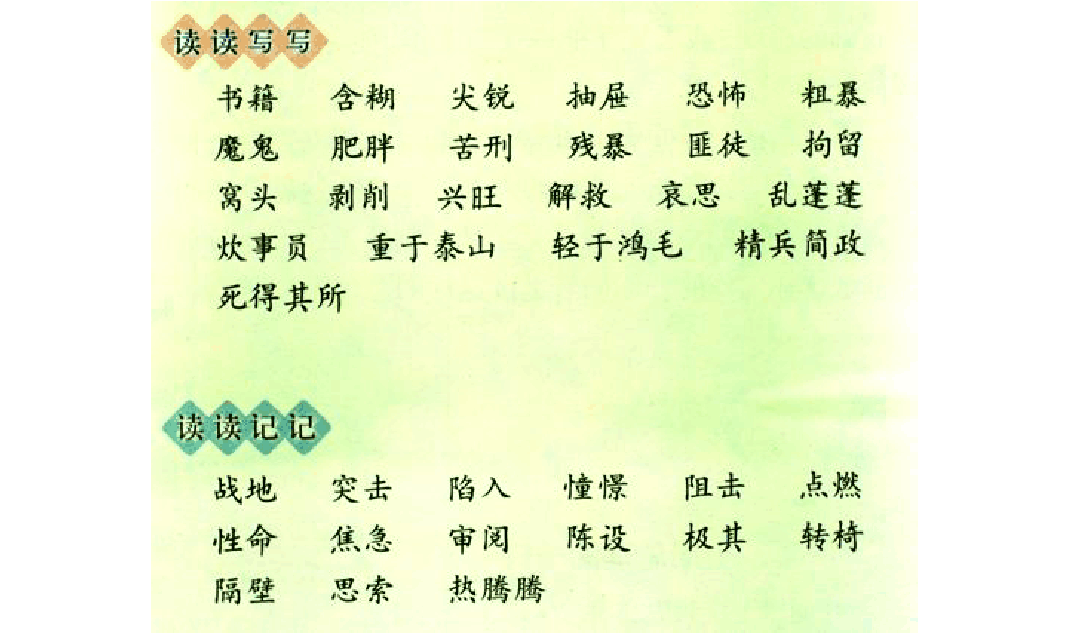 我不认识这些词语。
一万个词语
语法
N
你觉得哪个语法最难？
例句
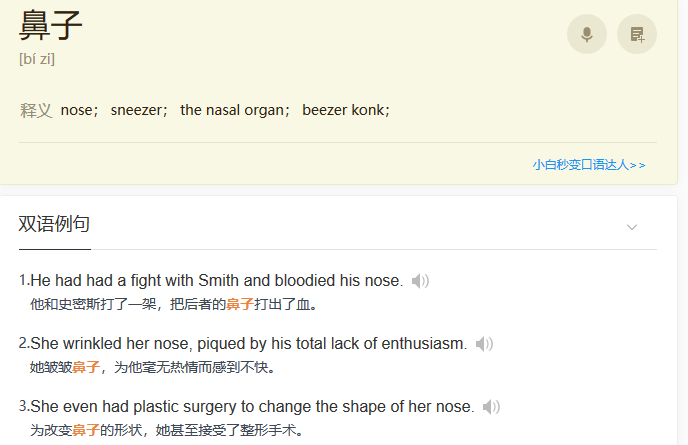 N
A：你认识这个生词吗？
B：不认识，查一下词典吧。
A：你的词典真不错，还有例句。
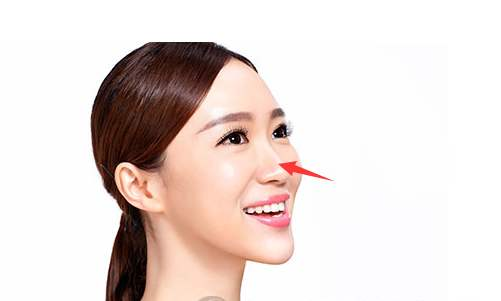 鼻子
N
春天的时候，我的鼻子总不太舒服。
他的鼻子怎么了？
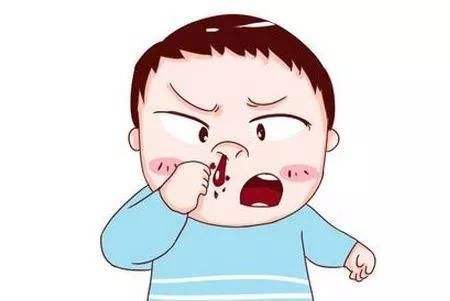 早
Adj
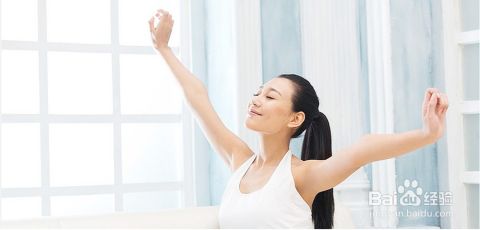 李老师每天都起得很早。
早睡早起身体好。
A：你又迟到了，明天早点儿来！
B：对不起，我下次一定早来。
特别
Adj
特别的礼物
自己做的礼物最特别。
A：周末过得怎么样？
B：没什么特别的。
今年的夏天特别热。
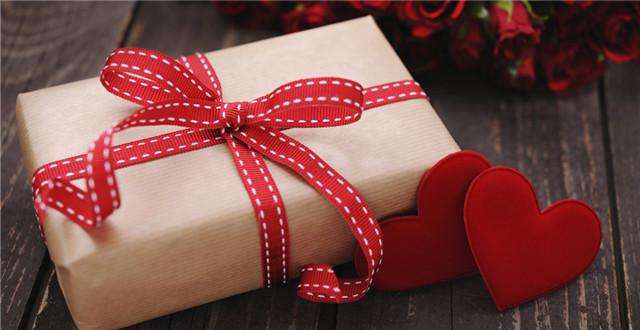 事情
N
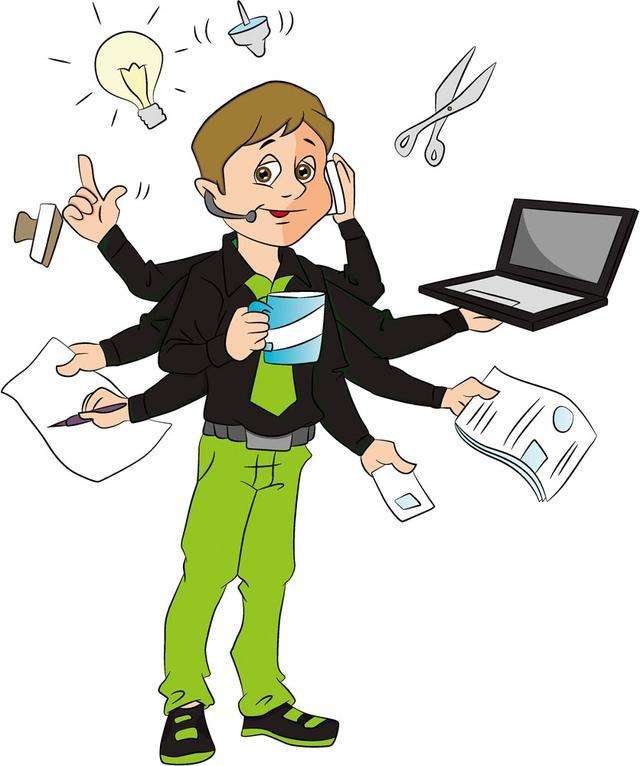 一件事情
一件高兴的事情
一件重要的事情
他每天都有很多事情要做。
语法
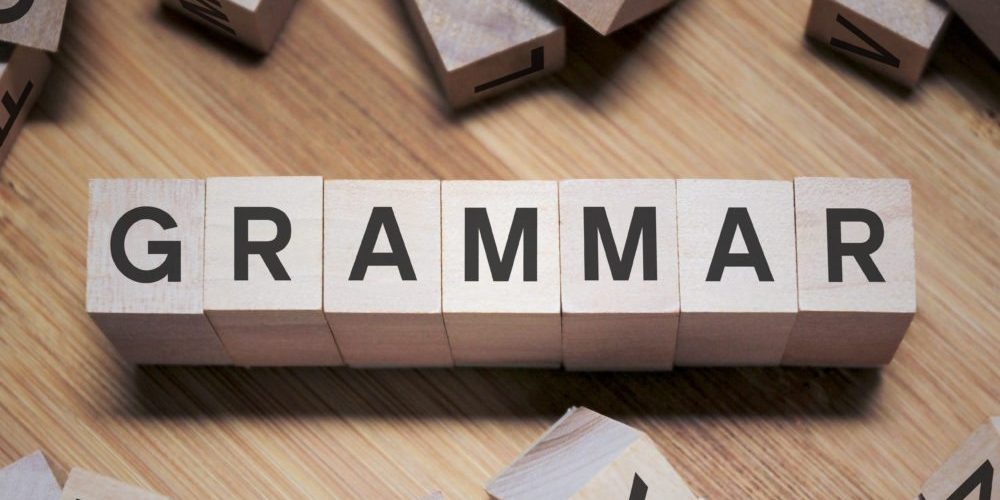 GRAMMAR
能愿动词：应该（2）   The optative verb “应该”（2）
应该1：indicate a confident estimation or speculation about a situation
我的家人应该在睡觉。
他6点出发的，现在应该到北京了。
应该2：should
如果学生不来上课，应该请假吗？
应该请假。 /   应该。
如果银行卡丢了，应该做什么？
老师不应该上课迟到！
上课的时候，不应该玩手机。
应不应该请假？
应该(V.)      得(V.)    必须(adV.)
已经十二点了，他应该睡觉了。
他喜欢甜的，应该喜欢吃蛋糕。
考试的时候，你应该早点儿到。
孩子感冒了，我得带他去医院。
这件事你必须听我的！
现在九点，他应该还没睡。
他应该不喜欢喝咖啡。
考试的时候，你不应该迟到。
我没生病，不用去医院。
你不必/不用听我的。
Positive
Negative
练习：连词组句
（1）经常      身体      你      锻炼      应该

（2）医生       了         去      应该      看       生病

（3）应该      信用卡     了     挂失     去     丢
副词：都（2）   The adverb “都”（2）
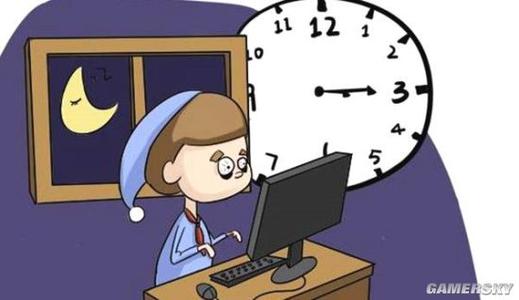 都2点15了，他怎么还不睡觉？
A：你今年上大几？
B：我都三十多岁了。
我来中国都三个月了，时间过得真快！
爷爷都快90岁了，身体还很健康。
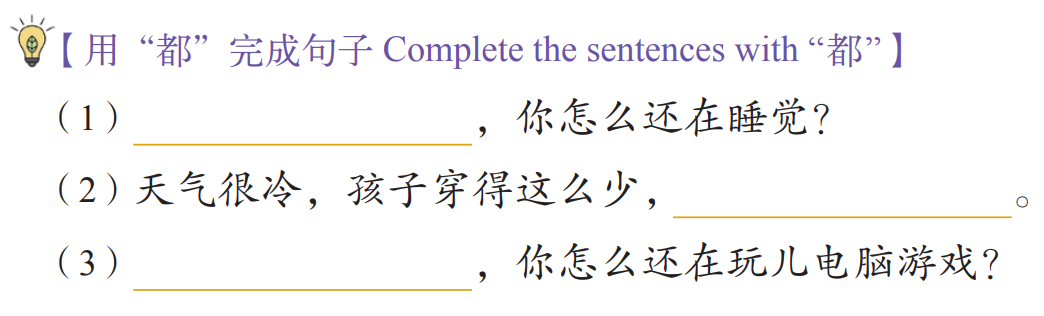 连动句   Sentences with serial verb constructions
               我们每天去图书馆看书。
1. 
我送了孩子去公司。
我想买了东西回家。
2. 
明天我坐飞机去上海。
我们可以用手机打电话。
V1完/了O1
V2  O2
V1 O1
V2  O2
怎么
3. 
我们去体育馆游泳吧。
我们来中国学习医学。
4. 
别给我买手机了，我有手机用。
我没有时间见朋友。
V1  O1
V2  O2
purpose
有 O1
V2  (O2 )
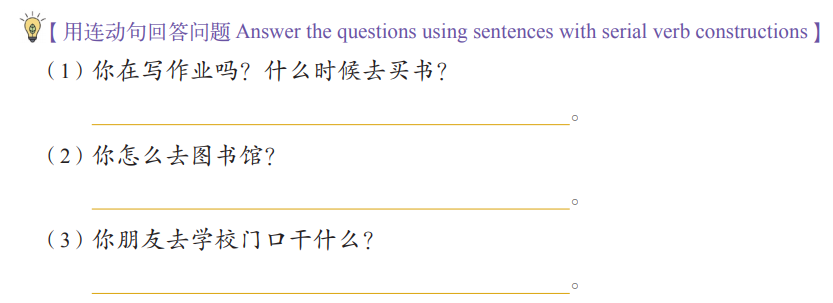 李白：你看看，我这个题做得对不对？
同屋：做对了，可是，这个字写错了，应该是“方”，不是“万”。
李白：对！“方”是“地方”的“方”。这个字还有什么意思？
同屋：我也不知道，我有电子词典，你查一下吧。
李白：好的。你的电子词典真不错，词语和语法的例句也很多。
            我再查一下“鼻子”的“鼻”，我总是不会写这个字。
同屋：都十二点了，查完了早点儿睡觉吧。
李白：好。明天星期六，你打算干什么？
同屋：我没有特别的事情，应该在宿舍洗洗衣服、复习复习生词和课文。
            你明天还学习吗？
李白：不学了，我要和朋友去体育馆打篮球。